電着塗装シミュレーションにおける濁りの電気抵抗を考慮した塗膜抵抗モデル
志村 彩夏，大西 有希，天谷 賢治
東京工業大学
P. 1
研究背景
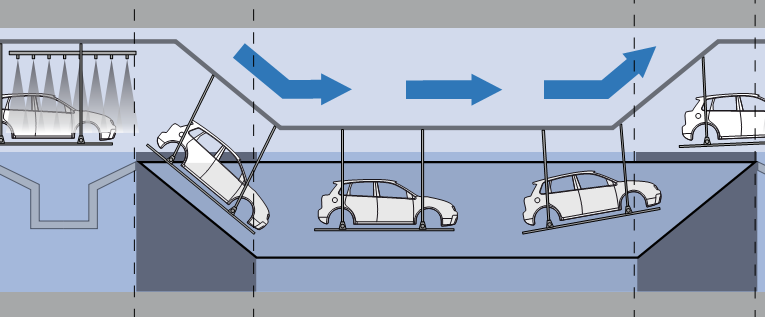 塗料
アノード電極
被塗装物（カソード）
(http://www.rodip.com.br/より)
電着塗装とは通電することで塗膜を析出させる塗装法.
自動車ボディの下塗りなどに用いられている.
袋状の部材では膜厚の均一性が保たれない.
∴ 電極の位置，電圧，電着時間などの最適化が必要.
実車試験での最適化には時間とコストがかかる.
⇒ 数値シミュレーションが有用．
P. 2
[Speaker Notes: まず電着塗装について簡単に説明いたします．
電着塗装とは通電することで塗膜を析出させる塗装法です．
こちらの図のように塗料で満たした電着槽の中に電極を入れ，電気を流すと片方の極の表面に塗膜が得られます．
この塗装法は自動車ボディの下塗りに用いられ，防食や防錆などのために行われています．
自動車製造ラインの中でも塗装工程は大きなスペースを占めており，その中でも電着塗装は電力の消費が大きい工程です．
自動車会社としては，スペースや電力の消費はなるべく減らしたい，という希望があります．]
電着塗装シミュレーションの概要
塗料中の静電場解析を行う．
カソードの電流密度などから析出量を計算．
塗膜の電気抵抗などを境界条件として与える．
P. 3
[Speaker Notes: ここで電着塗装シミュレータの概要をお話しします．
これらは，めっき用の解析ソフトと同様に塗料中の電場解析を行うものです．
場の支配方程式はラプラス方程式として，カソード表面の電流密度から析出量を計算しています．
塗膜の電気抵抗などを境界条件として与えます．]
主要な数理モデル
電着塗装シミュレーションにおいて，解析の主要な数理モデルは次の２つ．



従来法（本発表会にて2014年に発表）では，とモデル化していた．そこで，本研究では塗膜析出前の「濁り」が持つ抵抗および析出効率の「履歴依存性」に着目．（詳細は後述）
塗膜析出モデル
塗膜抵抗モデル
塗膜の析出速度を決定
塗膜の電気抵抗を決定
電圧降下：　膜厚およびカソード電流密度の関数
析出速度：　膜厚およびカソード電流密度の関数
低い電圧・電流での予測精度が未だ不充分．
P. 4
[Speaker Notes: すでにいくつかのシミュレータが市販されていますが，これらの精度はいまだ不十分であるため，あまり用いられていないのが現状です．
電着塗装のシミュレータで重要となる数理モデルは以下の二つです．
まず，塗膜抵抗モデル．これは塗膜の電気抵抗と膜厚の関係です．
もう一つが塗膜析出モデル．
これは析出量と電流の関係，析出効率を表すのものです．
めっきであれば電流に比例してめっきが得られるように計算しているものと思うのですが，
塗料は複雑な反応によって析出する分子であることから，電流に一定のロスがある，として計算されているものもありました．
これらのモデルが簡単な線形の式であったことが精度が良くない原因であると考えられます．]
研究目的
「濁り」を考慮した新たな塗膜抵抗モデルおよび「履歴依存性」を考慮した新たな塗膜析出モデル
を提案し，電着塗装シミュレーションの高精度化を図る．
注）履歴依存性は予稿投稿後に得られた成果のため，予稿には記載されていません．
本発表の流れ
実験 ～濁りと履歴依存に関する調査～
手法 ～提案する塗膜抵抗および析出モデル～
検証
まとめ
P. 5
[Speaker Notes: そこで私は，研究の目的を，塗膜析出現象の非線形性を考慮して，電着塗装シミュレーションを高精度化すること，としました．
あらたな塗膜抵抗モデルおよび塗膜析出モデルを提案します．
本日の発表の流れはまず，一枚板の基礎的な電着実験で明らかになった電着塗装の特性についてお話します．
続いて提案した主なモデルについて説明いたします．
そのあと，従来モデルと比較して提案手法の有効性を示すため，一枚板電着の解析についてお話しします．
最後に，複雑形状の解析における提案モデルの有効性を検証するため，４枚ＢＯＸ法の解析についてお話しします．]
実験～濁りと履歴依存に関する調査～
P. 6
実験１：定電圧実験
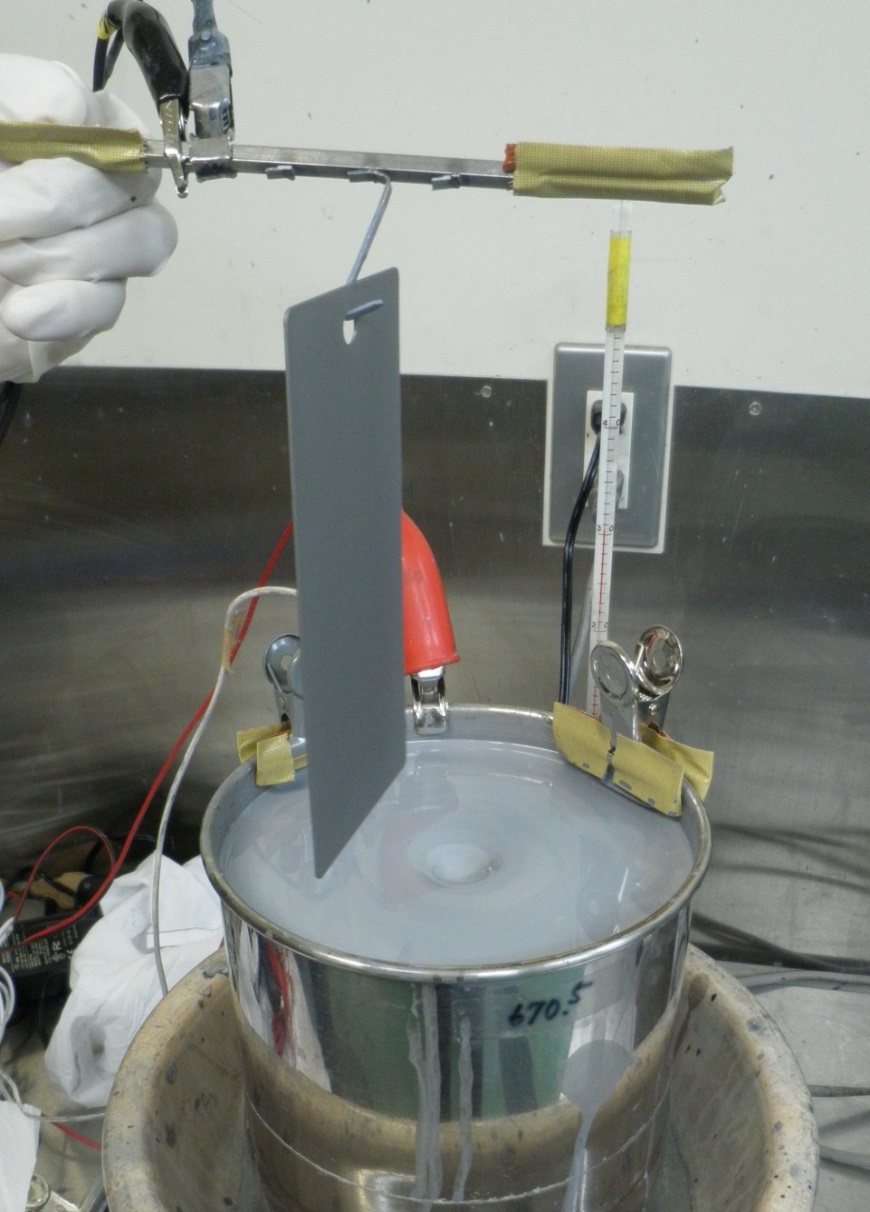 鋼板を塗料に全没して電着．
電着中の電流，電源電圧を計測．
実験終了時に膜厚を計測．
一般的な自動車電着用塗料を使用．
電源の電圧が一定となるよう制御．
電源電圧，
カソード
一枚板
設定した入力電圧（55ケース）
設定電圧
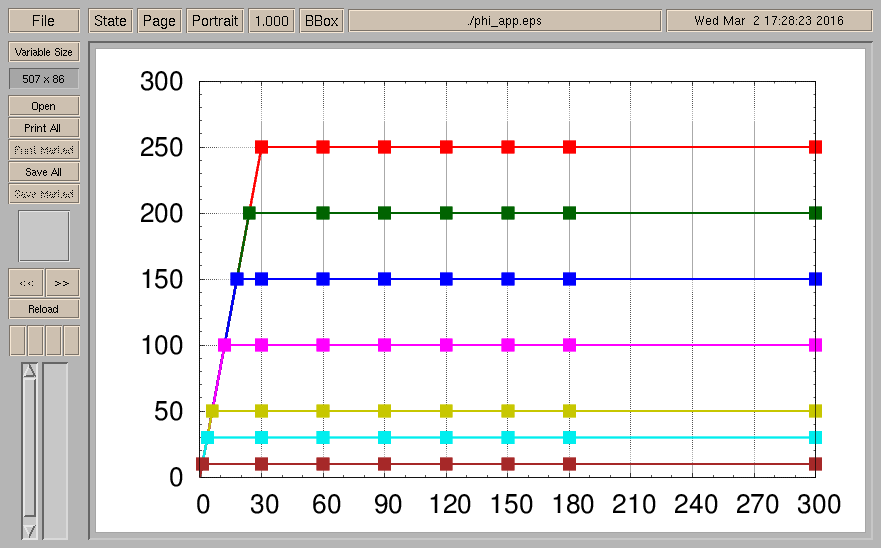 塗料
アノード
円筒
スターラーで塗料を撹拌
P. 7
実験２：定電流実験
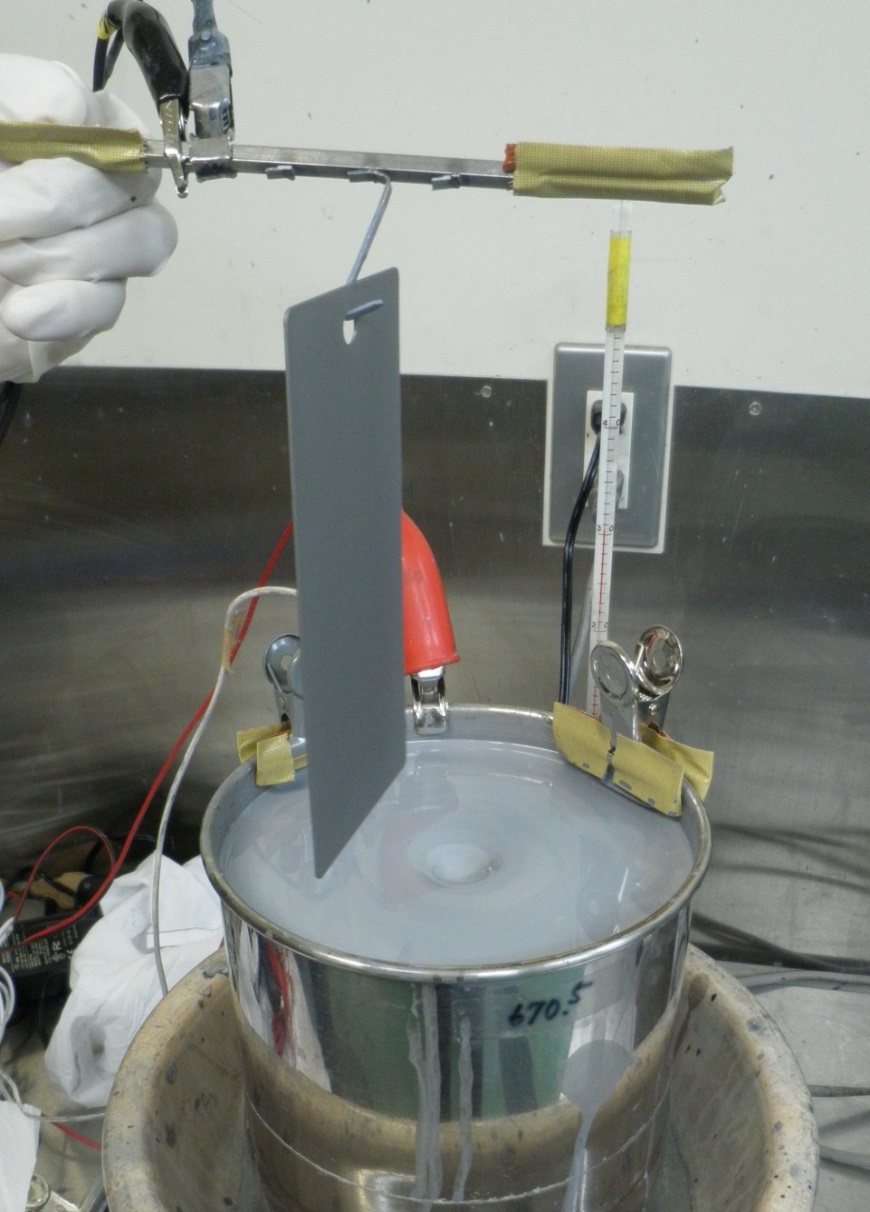 鋼板を塗料に全没して電着．
電着中の電流，電源電圧を計測．
実験終了時に膜厚を計測．
一般的な自動車電着用塗料を使用．
電源の電流が一定となるよう制御．
カソード
電流密度，
カソード
一枚板
設定した入力電流（36ケース）
設定電流
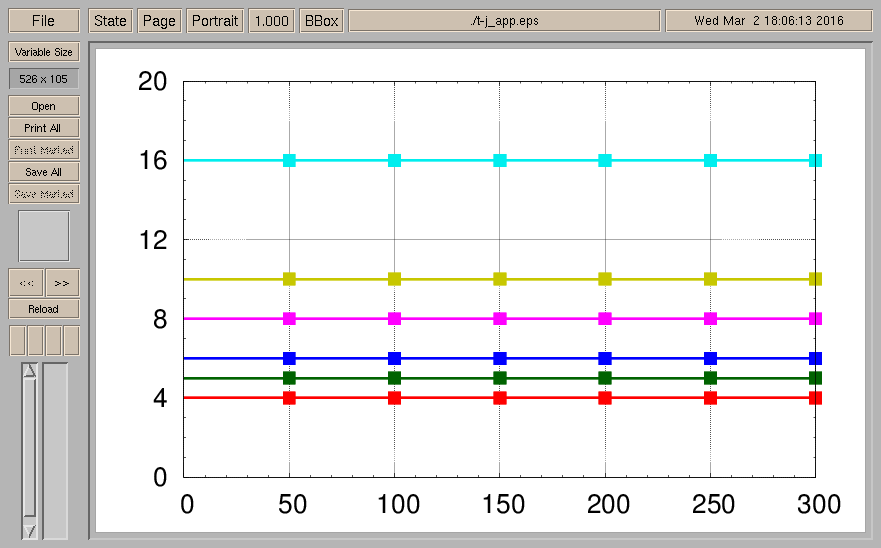 塗料
アノード
円筒
スターラーで塗料を撹拌
P. 8
弱い電流での定電流実験結果
長時間電着を続けると電源電圧が上昇した．∴　電着終了時点で大きなカソード電圧降下があった．
電着終了後の水洗時に塗膜はすべて流れ去った．∴　塗料粒子は凝集しただけで鋼板には付着しておらず，「濁り」として鋼板近傍を漂っていた．
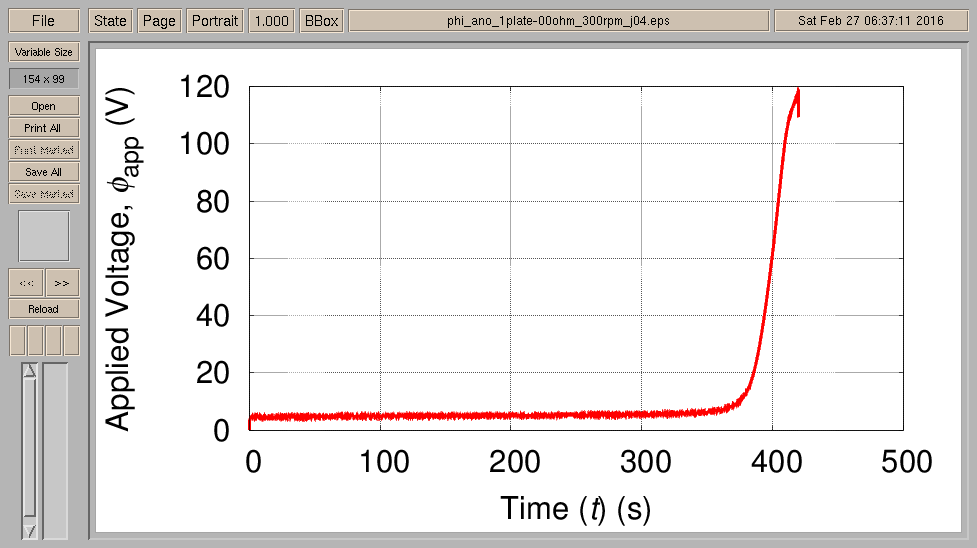 電源電圧，
知見１
膜厚はゼロだが「濁り」が電気抵抗を持っている．
P. 9
定電圧／定電流での膜厚成長速度の比較
膜厚成長速度，
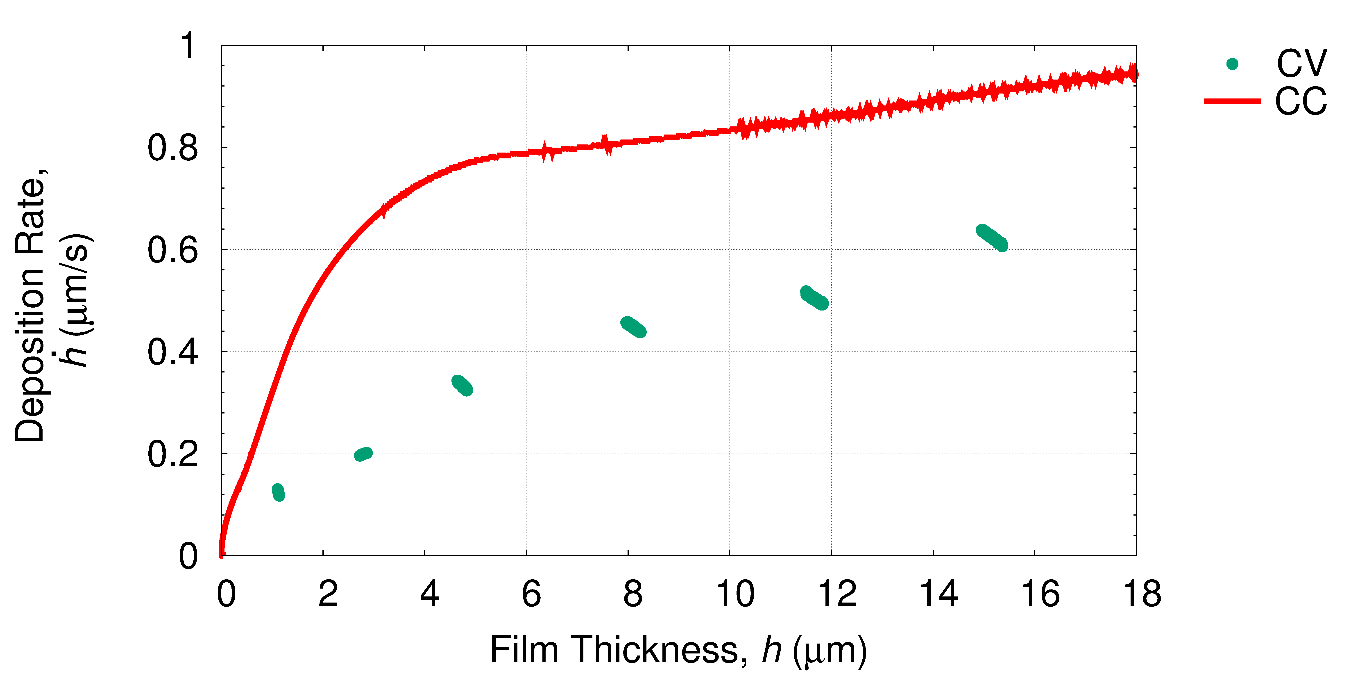 定電流電着は定電圧電着の１～数倍ほど速く膜厚が成長している．
・
定電流
定電圧
析出効率が何らかの「履歴依存性」を持っている．
知見２
P. 10
履歴依存性が生じる要因
250 V
200 V
150 V
100 V
50 V
30 V
カソード
電流密度，
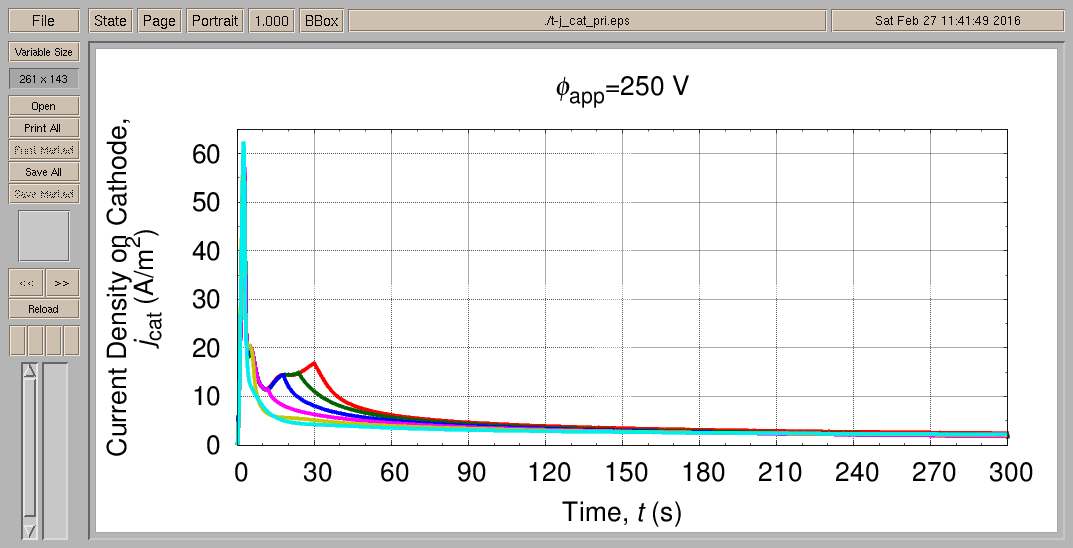 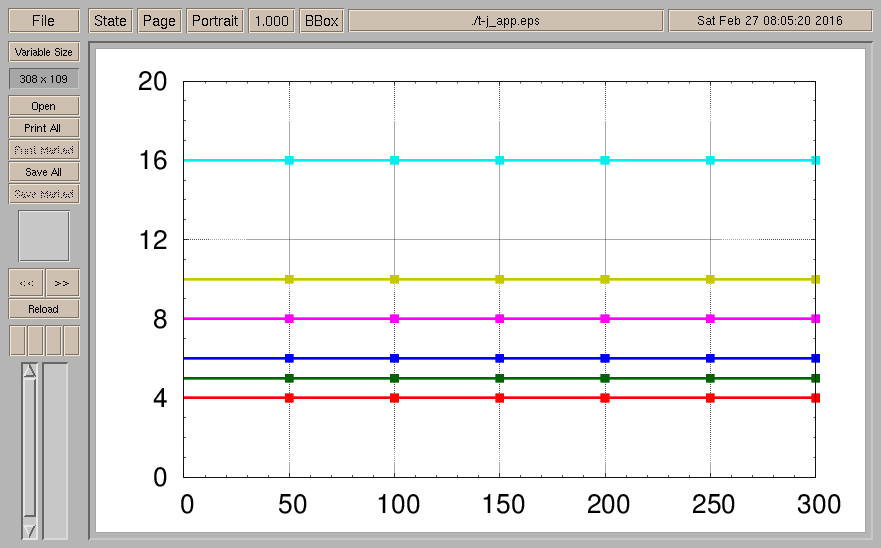 定電流
定電圧
実際，塗膜の成長は塗膜の表面ではなく奥で起こるため肌質は塗膜成長により変化しないという実験的事実があり，このモデル化はこの事実と符合している．
P. 11
本研究の塗膜析出メカニズム概略
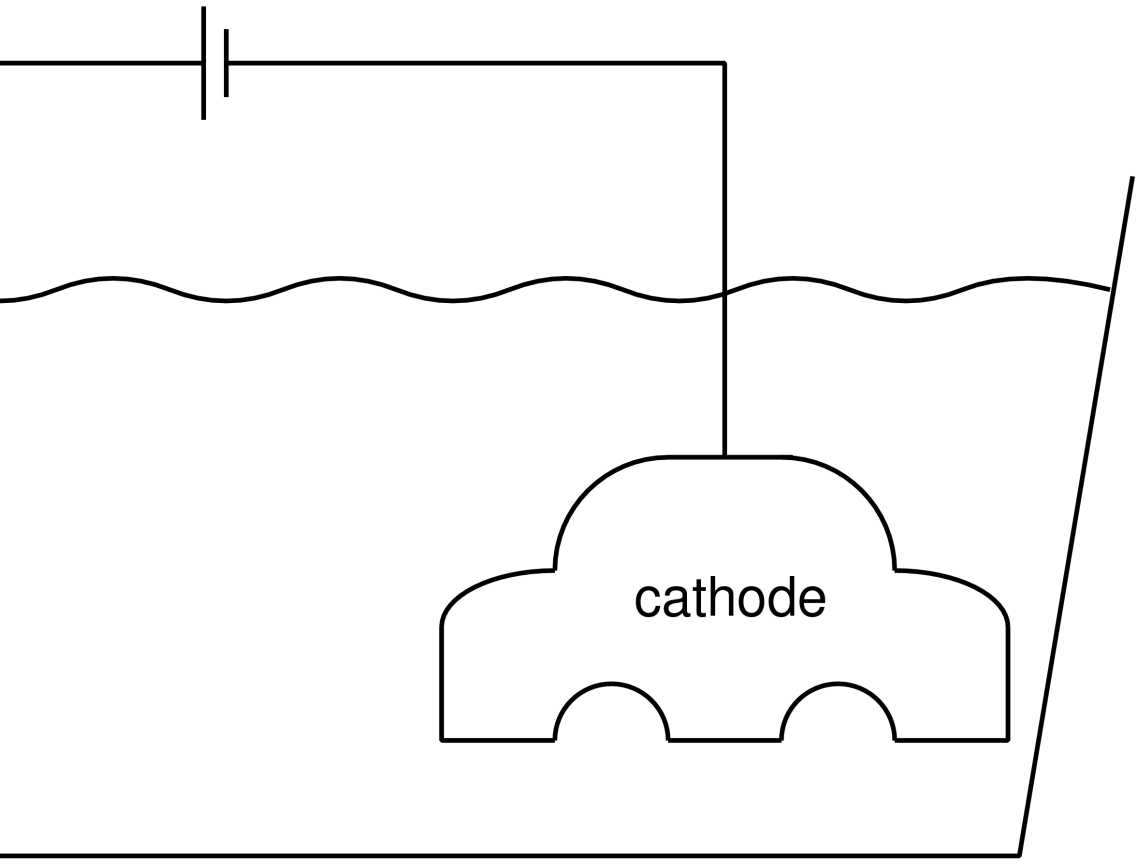 実験で得られた知見１と２を踏まえた塗膜析出メカニズム
一部は
拡散消費
カソード
P. 12
本研究の塗膜析出メカニズム概略
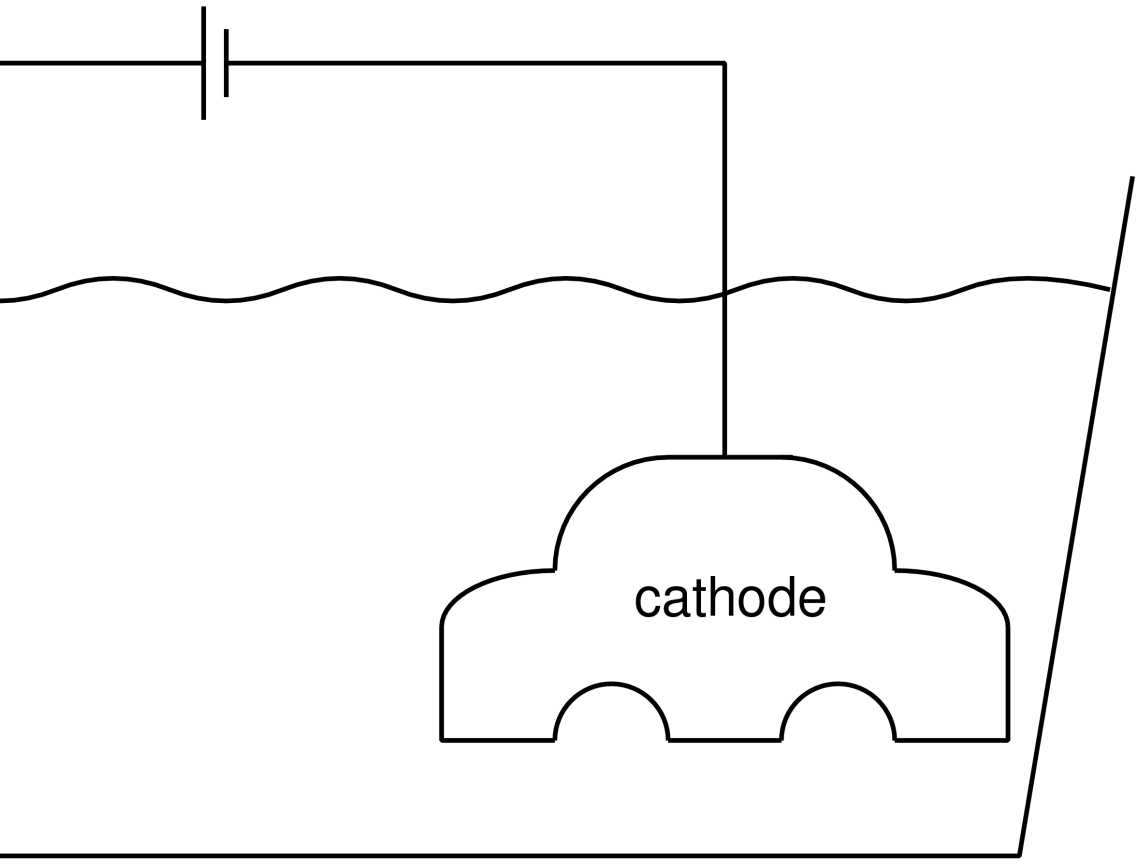 塗料粒子
塗料
イオン
塗料
イオン
カソード
正の電荷をもつ
P. 13
本研究の塗膜析出メカニズム概略
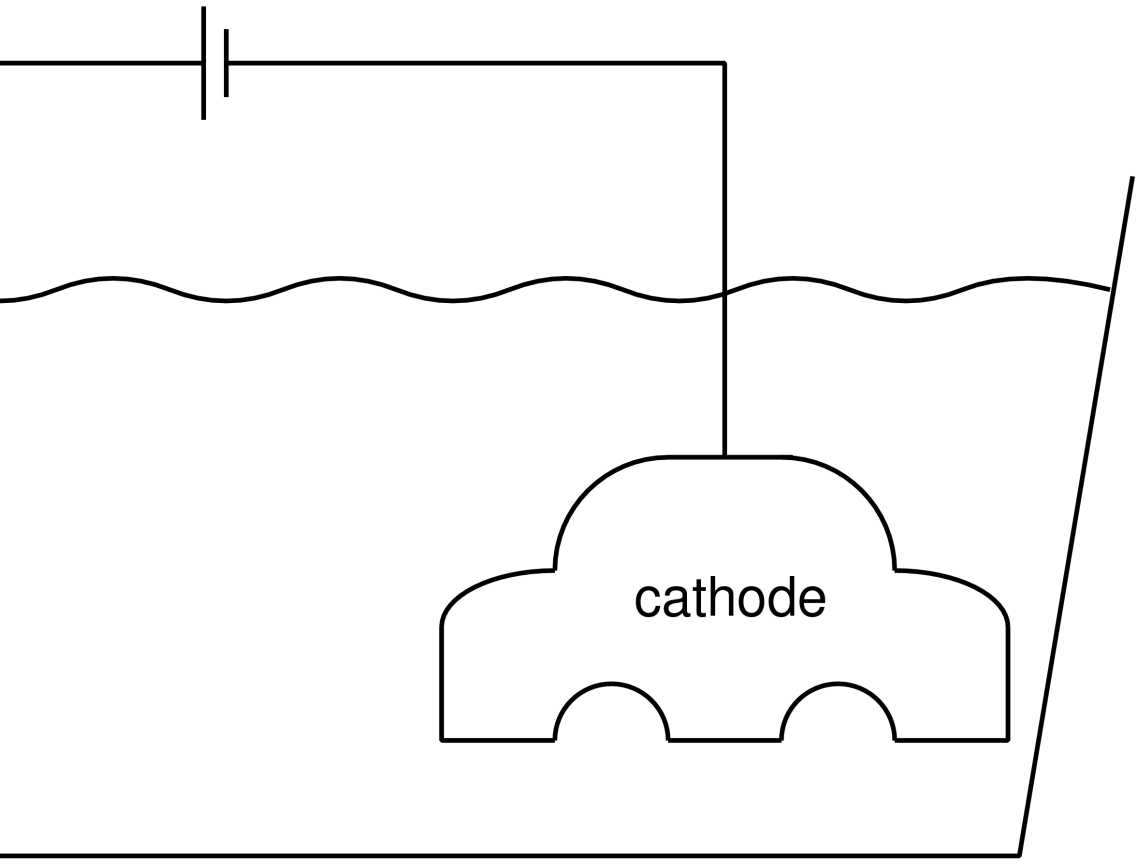 一部は
拡散・再溶解
塗料粒子
塗料
イオン
カソード
カソード
P. 14
[Speaker Notes: ここからが今回の提案です．
析出した塗料粒子の多くはカソード面に付着して塗膜となりますが，一部は付着せずに拡散し，再溶解します．
この塗膜となる割合が塗膜の電流密度・電圧降下に依存するとしてモデル化を行いました．]
手法～提案する塗膜抵抗および析出モデル～
P. 15
提案する塗膜抵抗モデル
分極曲線を表す代表的な式（バトラー・ボルマー式）を基に提案．
P. 16
提案する塗膜抵抗モデル
パラメータ同定結果
一枚板電着実験のデータよりフィッテングし，パラメータを同定した．
カソード電流密度，
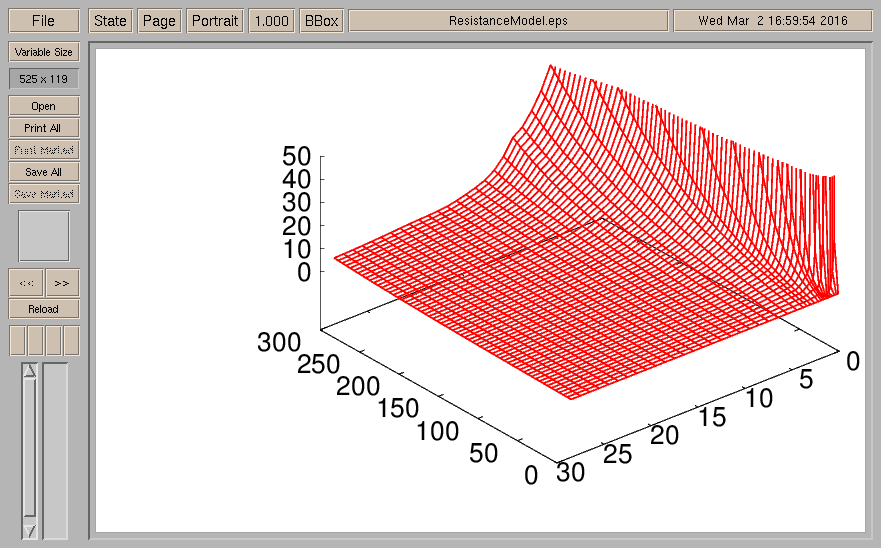 膜厚が小さい範囲における電流の急激な変化を表現できている.
P. 17
提案する塗膜析出モデル
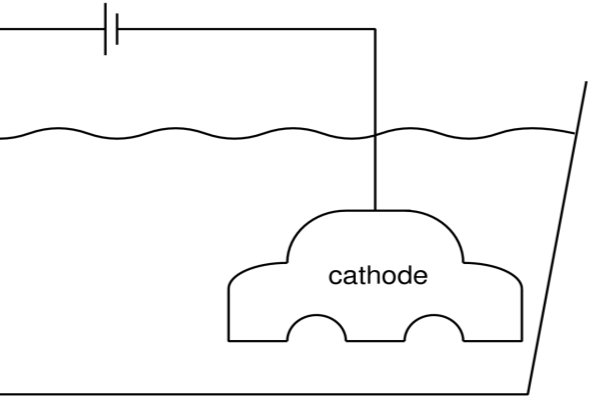 カソード電流密度
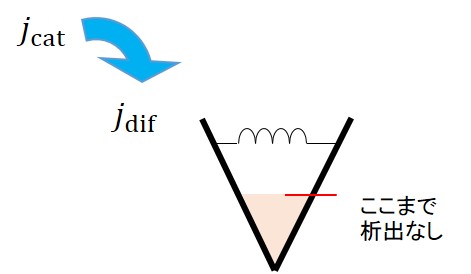 P. 18
提案する塗膜析出モデル
電流を水の流れに例えたモデル図
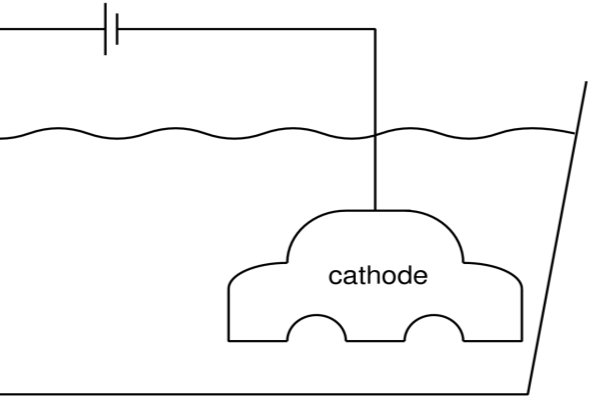 カソード電流密度
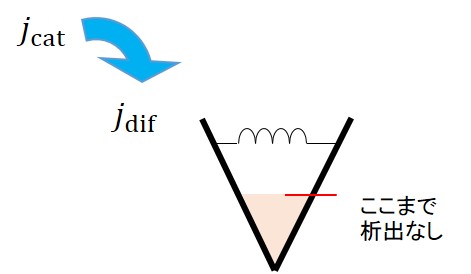 P. 19
提案する塗膜析出モデル
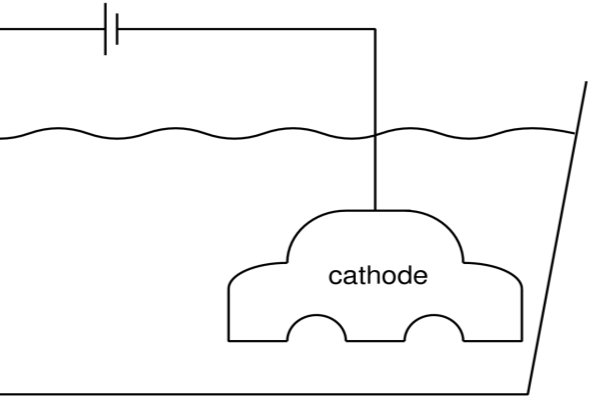 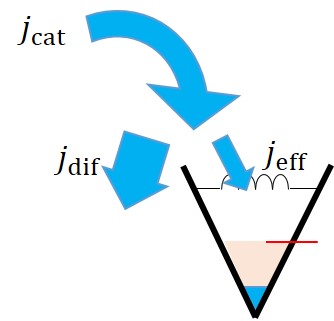 カソード電流密度
塗料粒子
P. 20
提案する塗膜析出モデル
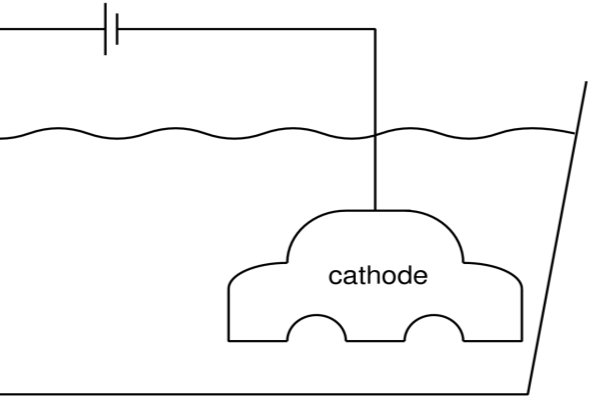 塗料粒子
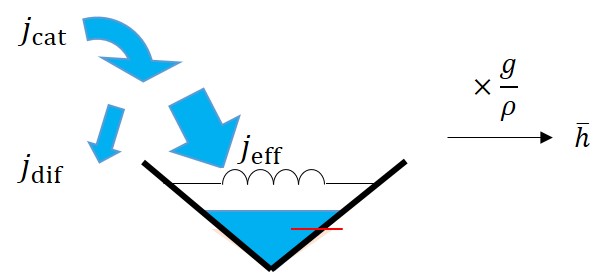 P. 21
提案する塗膜析出モデル
P. 22
提案する塗膜析出モデル
パラメータ同定結果
一枚板電着実験のデータよりフィッテングし，パラメータを同定した．
拡散消費電流密度，
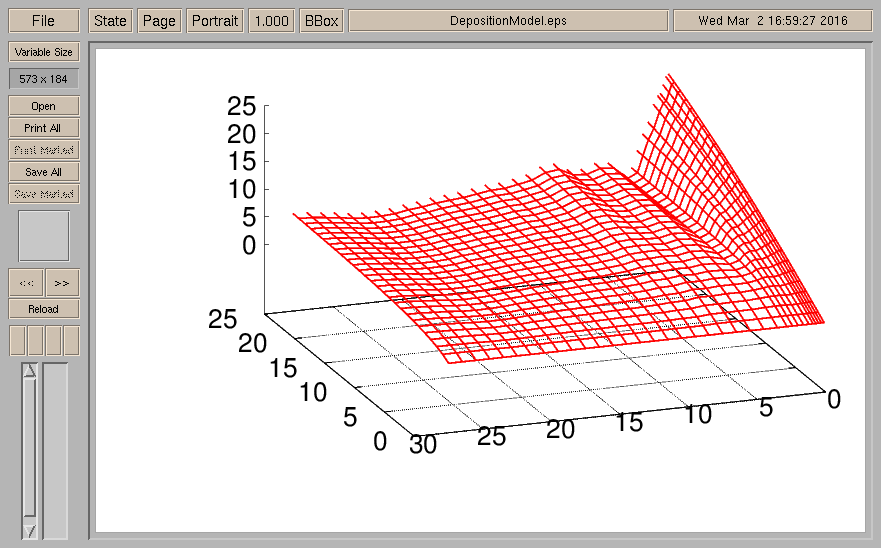 カソード電流密度，
膜厚が大きいほど拡散消費電流密度が小さいこと
カソード電流密度が大きいほど拡散消費電流密度が大きいこと
　
を表現できている．
P. 23
検証
実験の都合上，前回と異なる塗料を用いたため，
従来法と直接の比較はできないことに注意．
P. 24
検証（概要）
提案した各モデルを有限要素法のシミュレータに組み込み，実験で行った一枚板電着を解析．
実験結果と解析結果を比較検証する．
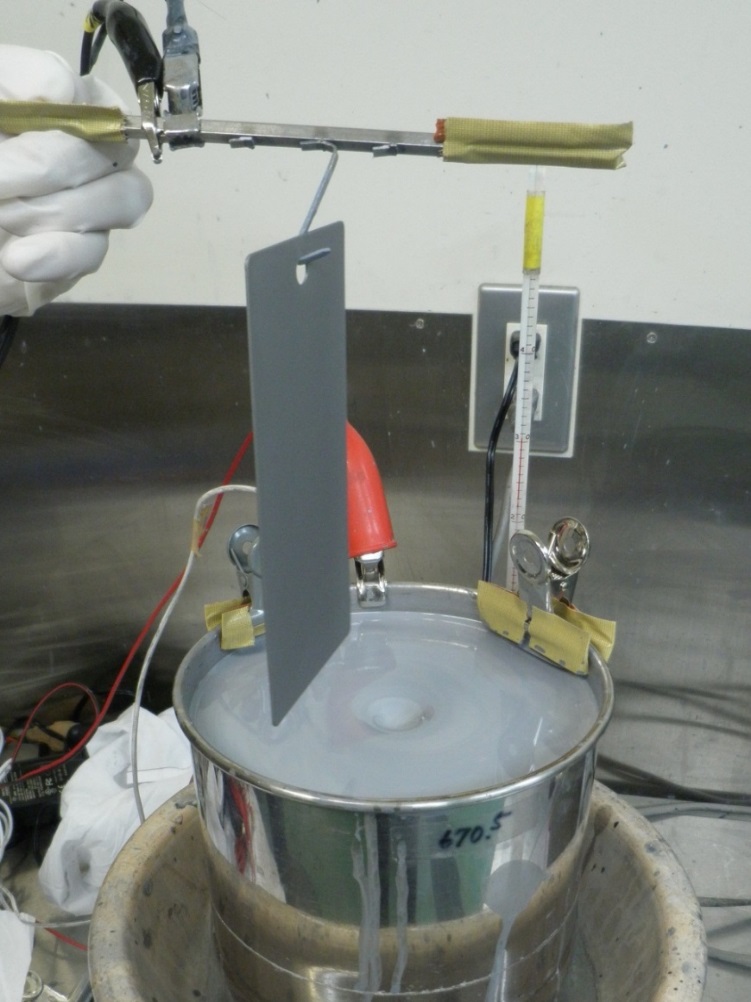 電源電圧，
定電圧実験
カソード
一枚板
設定した入力電圧
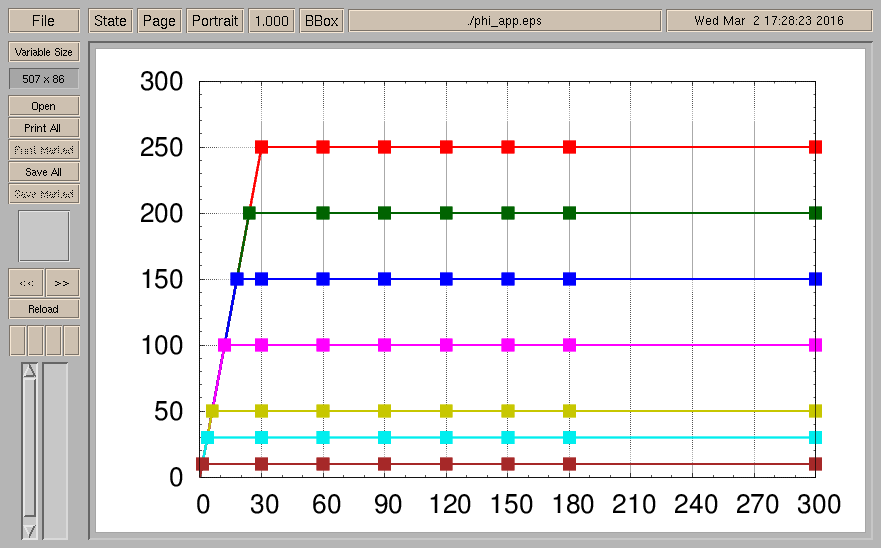 塗料
アノード
円筒
スターラーで塗料を撹拌
P. 25
検証（概要）
提案した各モデルを有限要素法のシミュレータに組み込み，実験で行った一枚板電着を解析．
実験結果と解析結果を比較検証する．
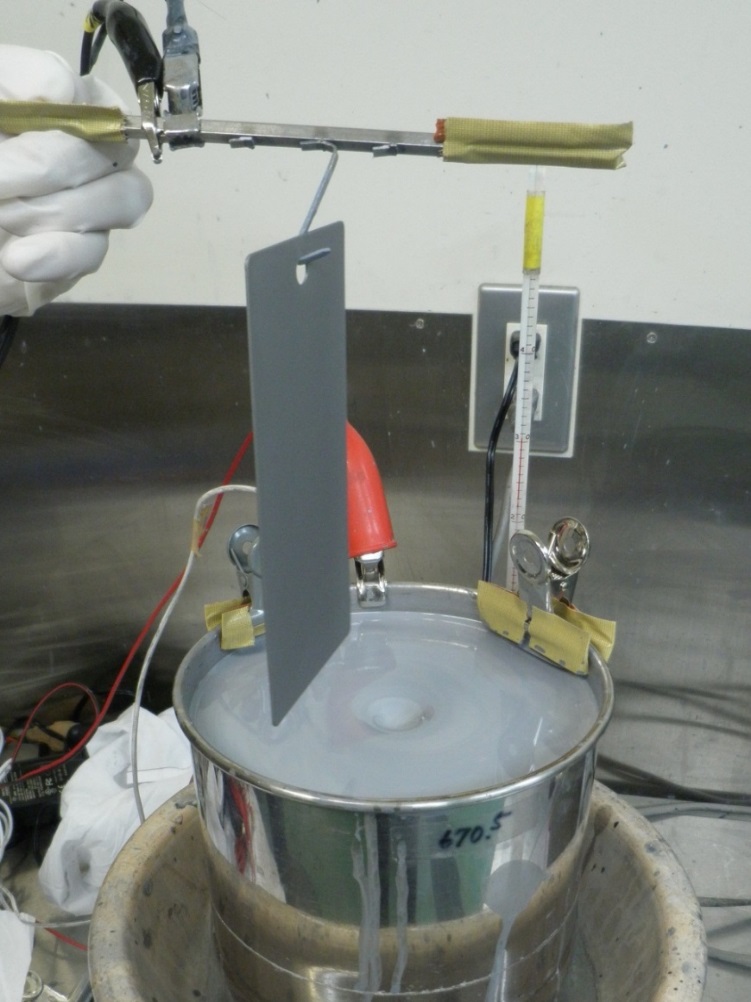 カソード
電流密度，
定電流実験
カソード
一枚板
設定した入力電流
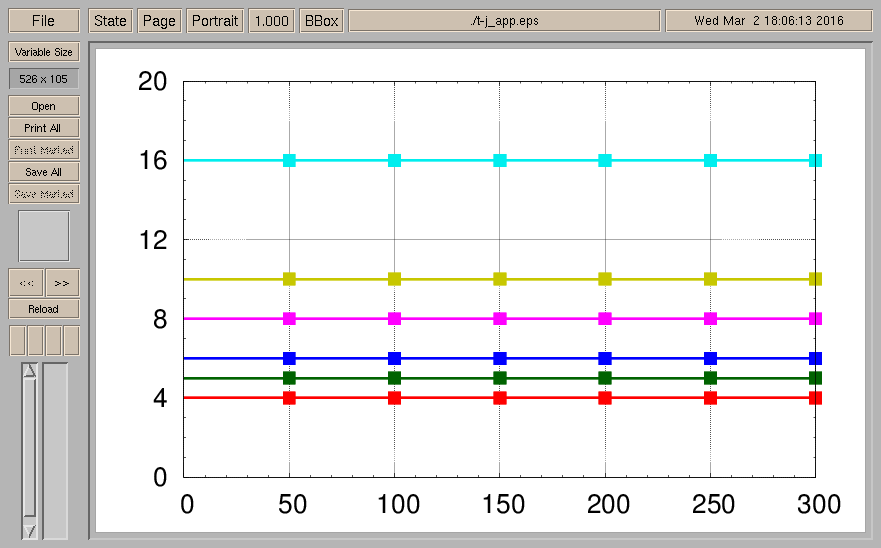 塗料
アノード
円筒
スターラーで塗料を撹拌
P. 26
定電圧実験の膜厚時刻暦
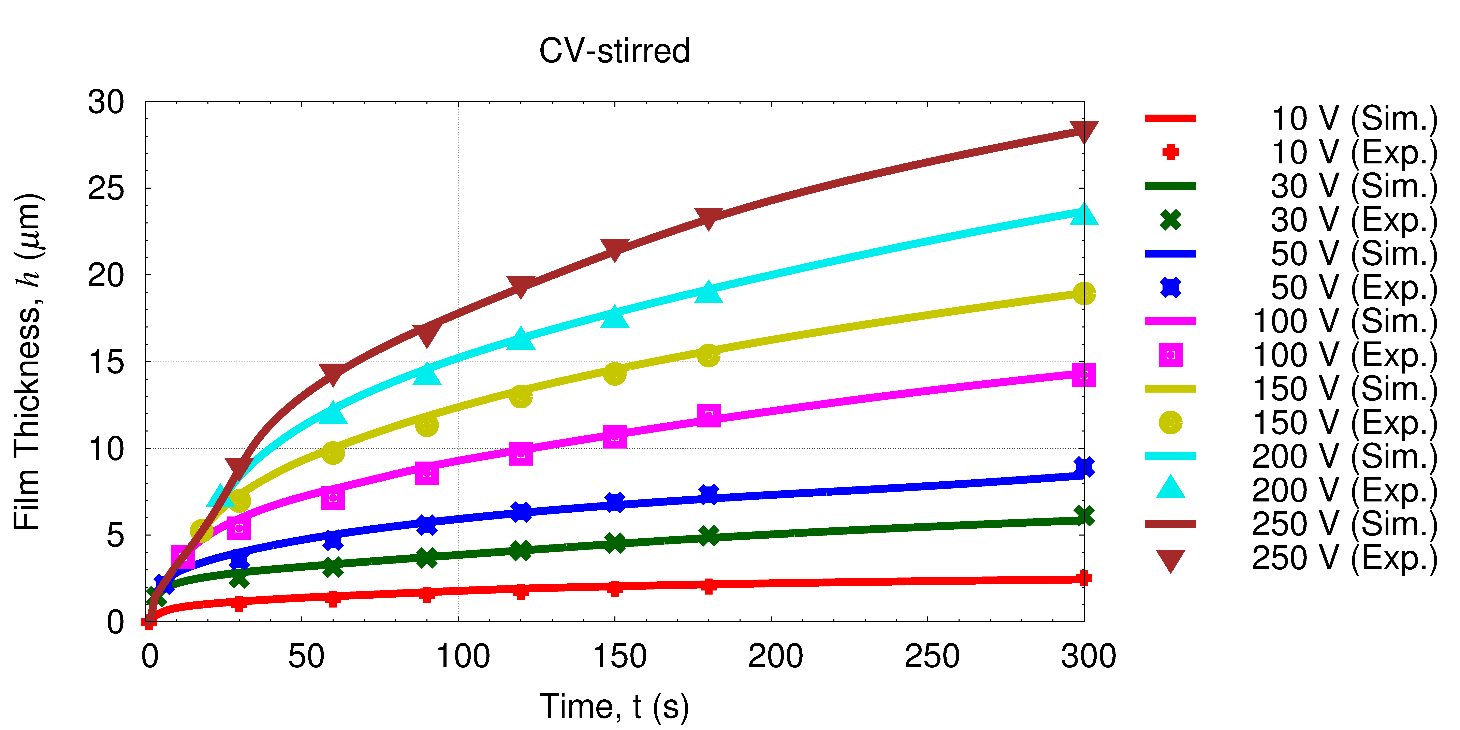 提案法
従来法
膜厚，
点　 ：実験データ
実線：解析結果
膜厚時刻暦：
低い電圧においても解析結果と実験が一致した．
従来法よりも高精度に予測できている．
P. 27
定電圧実験のカソード電流密度時刻暦
提案法
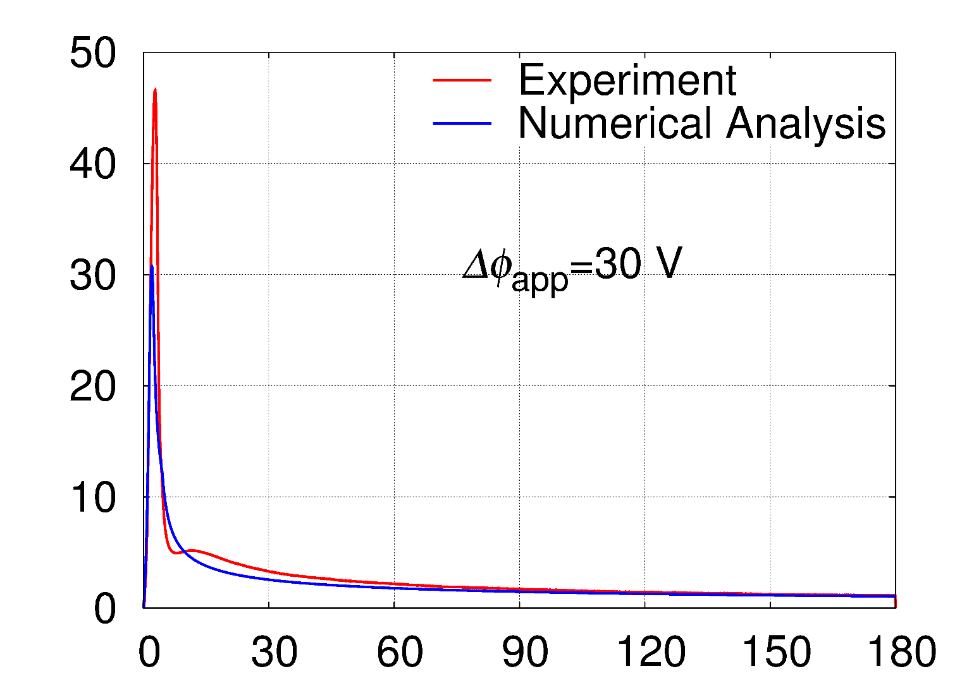 従来法
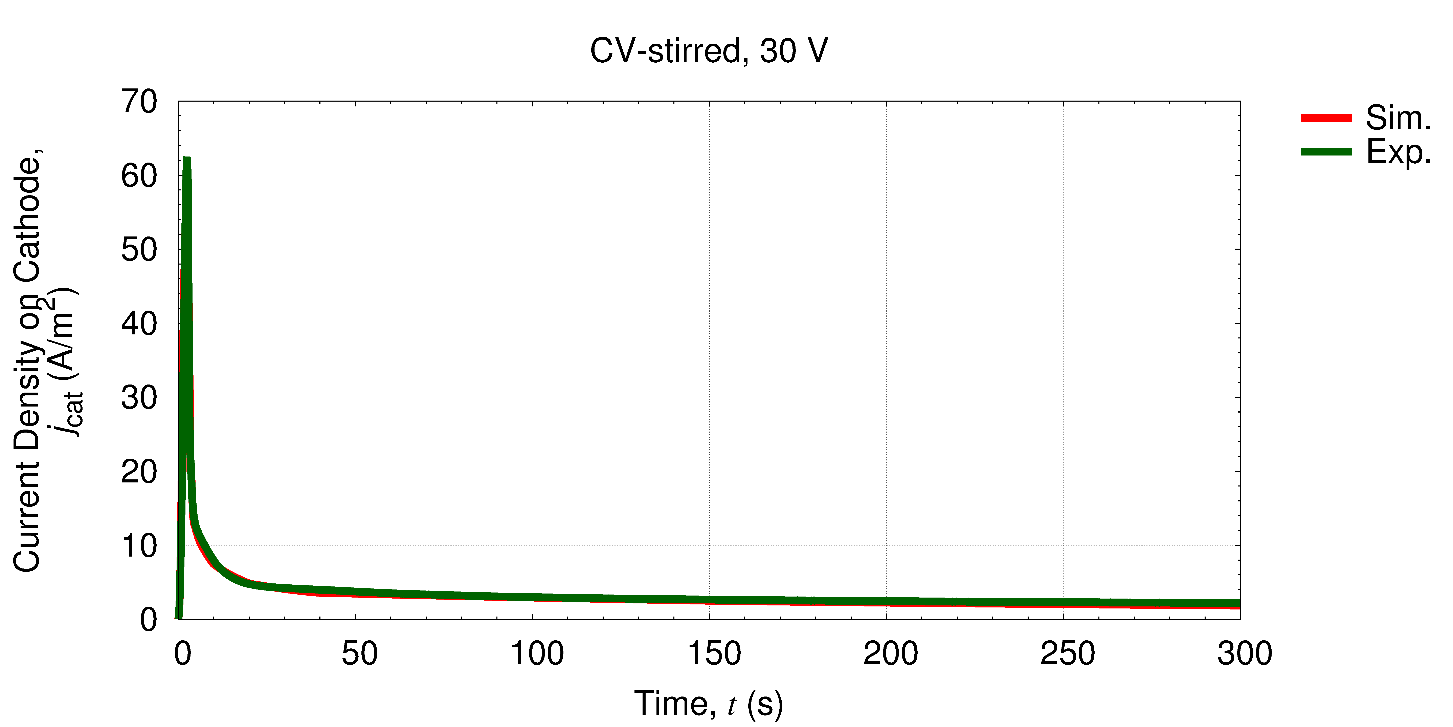 カソード
電流密度，
解析結果
実験データ
P. 28
定電圧実験のカソード電流密度時刻暦
提案法
従来法
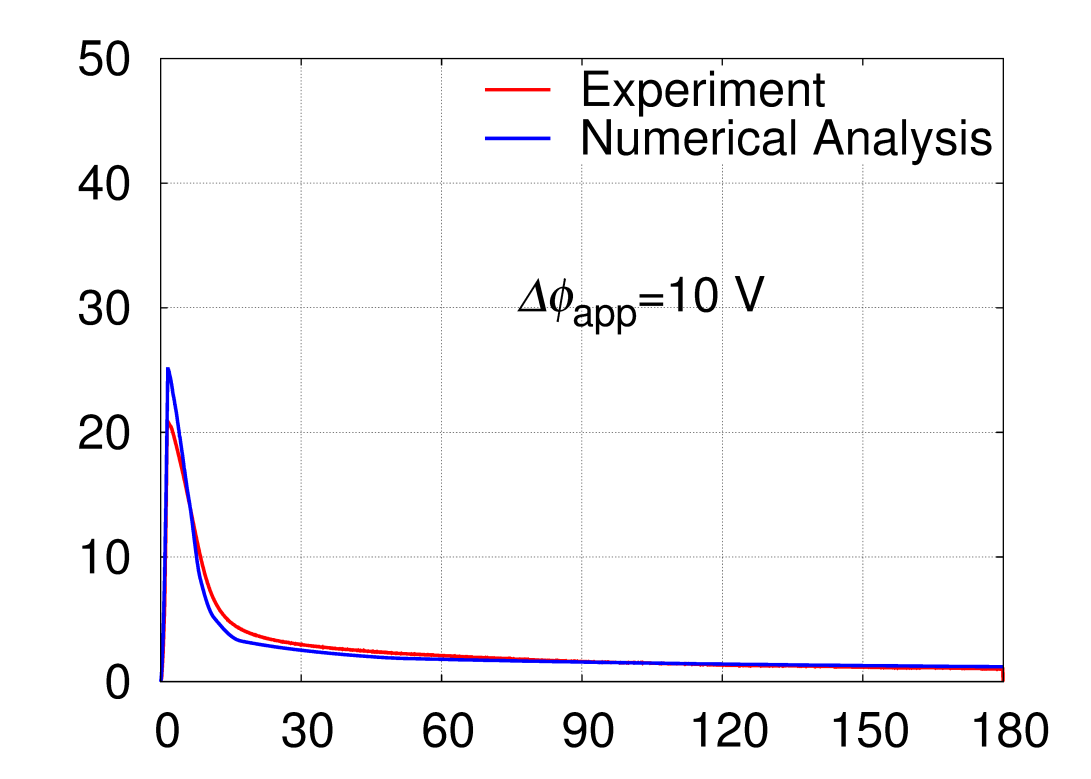 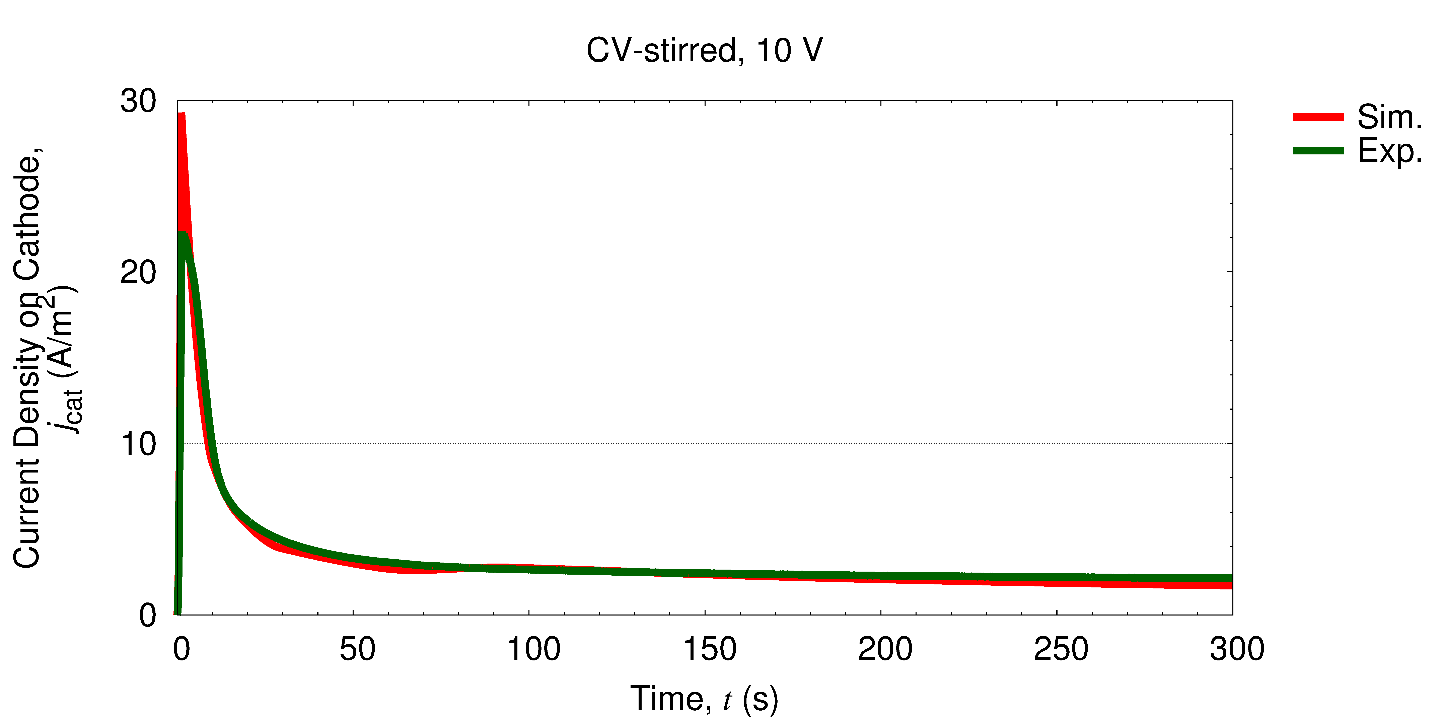 カソード
電流密度，
解析結果
実験データ
P. 29
定電流実験の膜厚時刻暦
膜厚時刻暦
析出の開始のタイミングが実験とほぼ一致．
析出後の傾きもほぼ一致した.
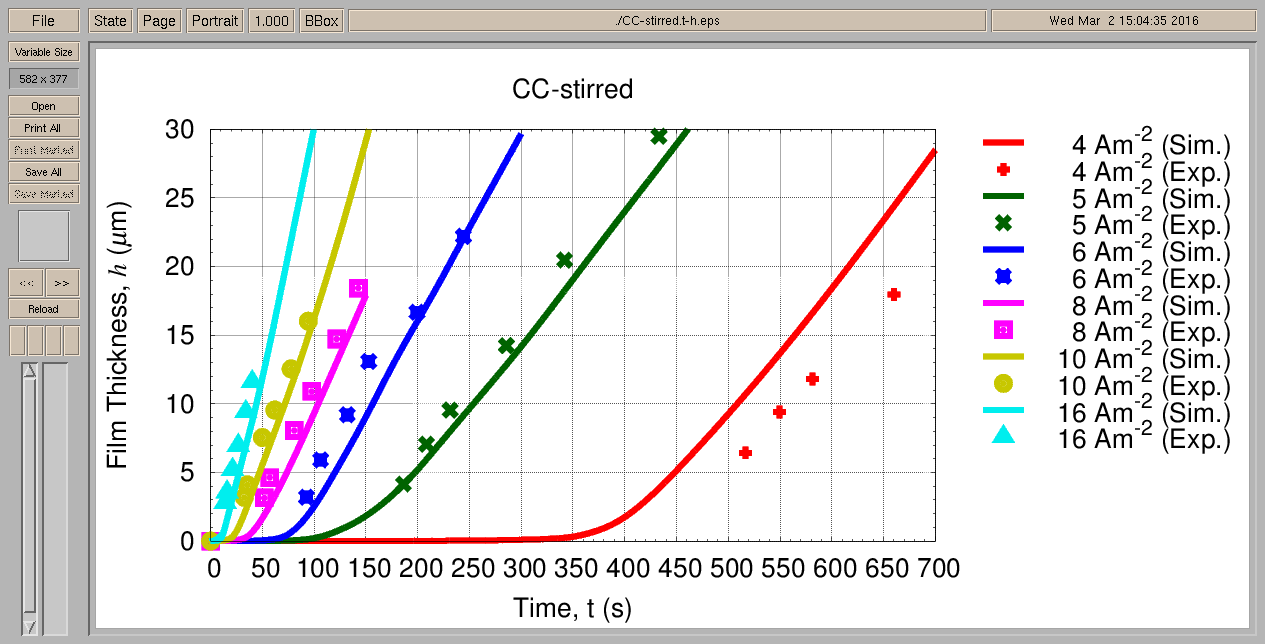 提案法
点　 ：実験データ
実線：解析結果
膜厚，
P. 30
定電流実験の電源電圧時刻暦
電源電圧時刻歴（弱い電流密度の時）
電源電圧の立ち上がり時刻がほぼ一致．
立ち上がり後の昇圧速度（グラフの勾配）もほぼ一致．
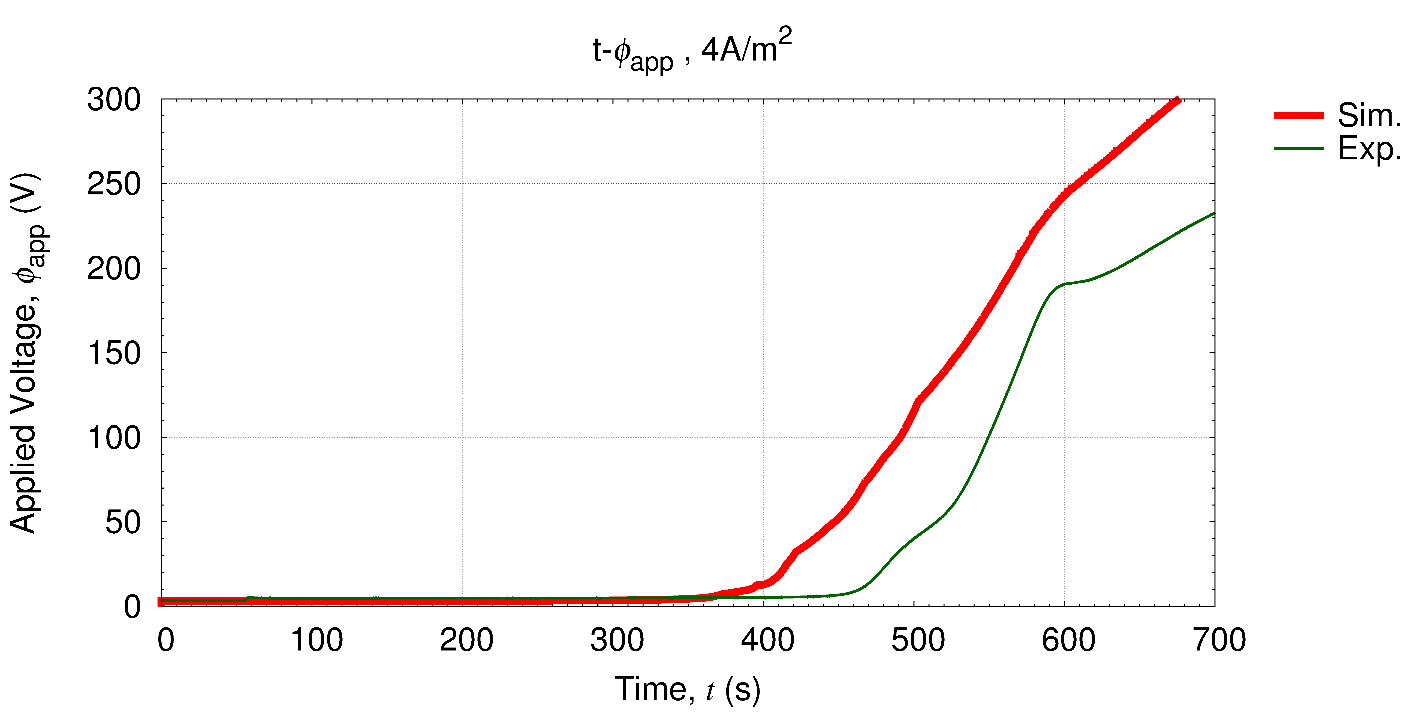 電源電圧，
解析結果
実験データ
P. 31
定電流実験の電源電圧時刻暦
電源電圧時刻歴（強い電流密度の時）
電源電圧の立ち上がり時刻がほぼ一致．
立ち上がり後の昇圧速度（グラフの勾配）もほぼ一致．
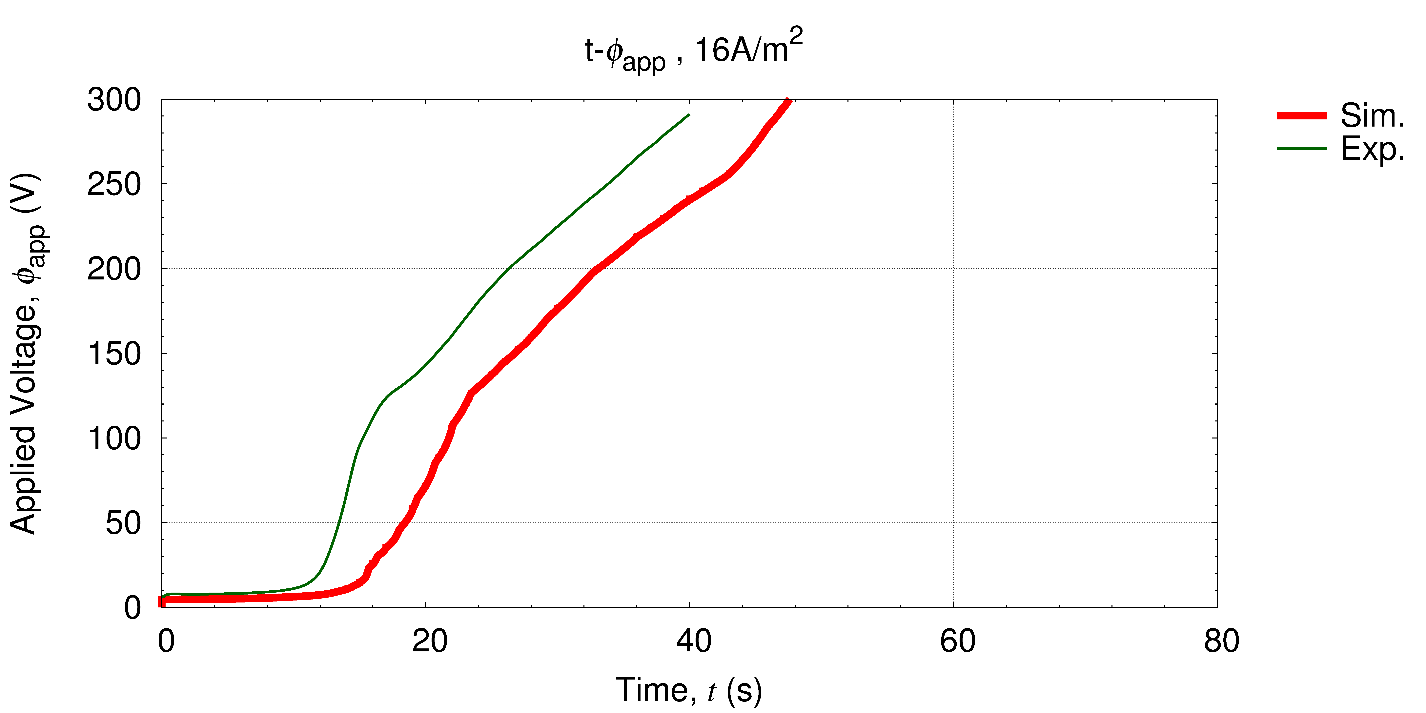 電源電圧，
解析結果
実験データ
P. 32
まとめ
P. 33
まとめ
析出開始前に現れる濁りが電気抵抗をもつことを考慮した新たな塗膜抵抗モデルを提案した．
析出開始時のカソード電流密度が析出効率に履歴依存性を与えることを考慮した新たな塗膜析出モデルも提案した（予稿集には未掲載）．
上記の提案モデルにより，・定電圧実験の低い電圧での膜厚とカソード電流密度，および・定電流実験の膜厚と電源電圧の時刻歴が従来法より高精度に予測できることを示した．

今後の予定
4枚BOX等で実験と解析を比較する．
P. 34